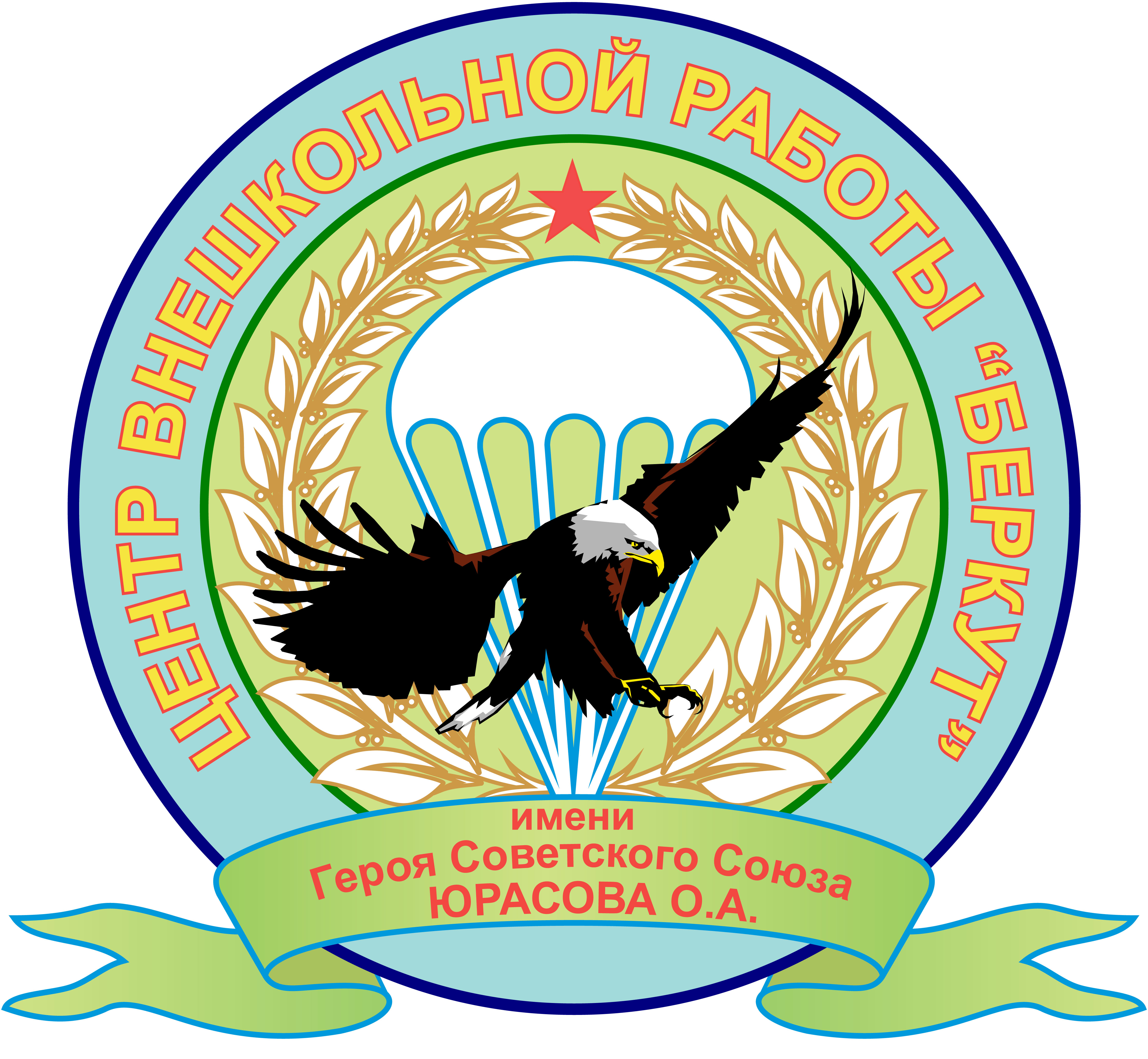 МБУ ДО ЦВР «Беркут» им. О.А. Юрасова«Педагогическая диагностика деятельности детского объединения»
Веселов Виктор Михайлович, методист МБУ ДО ЦВР «Беркут» им. О.А. Юрасова
Вопросы семинара
Для чего нужна педагогическая диагностика?
Педагогическая диагностика: цели, задачи, этапы, методы.
Критерии и показатели оценки результативности работы детского объединения.
Этапы проведения педагогической диагностики детского объединения.
Краткий обзор методик диагностики результативности работы детского объединения.
Для чего нужна педагогическая диагностика???
Диагностика позволяет педагогу:
- получить необходимую обратную связь для внесения изменений и планирования дальнейшей работы детского объединения; 

- оценить эффективность, результативность педагогической деятельности;

- прогнозировать и определять перспективные направления деятельности педагога;

- без диагностики невозможно контролировать образовательный и воспитательный процессы, грамотно ставить педагогические задачи.
Понятие
Диагностика – термин греческого происхождения (dia – между, сквозь, через и gnosis – знание). Это «особый вид познания, находящийся между научным знанием и опознанием единичного явления» (Н.К. Голубев, Б.П. Битинас).

Педагогическая диагностика – это совокупность приемов контроля и оценки, направленных на решение задач оптимизации учебного процесса, дифференцированного подхода к учащимся, а также совершенствования образовательных программ и методов педагогического воздействия.

Педагогическая диагностика отвечает на следующие вопросы: 
Что и зачем изучать? 
По каким показателям? 
Какими методами? 
При каких условиях (самоконтроль, самопознание).
Цели и задачи педагогической диагностики
Главная цель педагогической диагностики – обеспечение оптимальных условий реализации потенциала каждого ребенка.
Задачи педагогической диагностики:
1. Обеспечить реализацию личностно ориентированного подхода.
2. Обеспечить правильное определение результатов профессиональной диагностики педагога.
3. Свести к минимуму педагогические ошибки.
4. Установить предпосылки личности к получению дополнительного образования.
5. Определить условия для эффективного саморазвития личности ребенка.
6. Оценить деятельность педагога (самооценка уровня профессионального развития).
Показатели результативности педагогического процесса в целом:
1. Наличие образовательной программы, способной увлечь и заинтересовать детей. 
2. Успешное освоение детьми программы. 
3. Соответствие результатов деятельности целевым установкам.
4. Умение педагога определить индивидуальный рост отдельного воспитанника, спрогнозировать перспективу развития ДО;
5. Отношение детей к занятиям в данном коллективе и к педагогу. 
6. Результативность деятельности детского объединения (результаты соревнований, выставок, конкурсов и т.д.)
Критерии и показатели оценки результативности деятельности детского объединения
Критерии и показатели оценки результативности деятельности детского объединения
Уровень развития коллектива и отношений участников педагогического процесса:
- социально- психологический климат (атмосфера)  детском коллективе
- самоуправление
- степень удовлетворённости совместной работой 
- уровень развития коллектива в целом (социально-психологическая самоаттестация коллектива)
- степень удовлетворённости родителей деятельностью детского объединения
Критерии отслеживания результатов воспитания и развития детей:
- мотивационная сфера деятельности – мотивы для занятий в детском объединении и интерес к совместной деятельности
- уровень воспитанности обучающихся (отношение к обществу, отношение к учебному труду и делу, отношение к людям, отношение к себе) 
- уровень социализированности личности (социальная адаптированность, активность, автономность, нравственность) 
- развитие качеств личности – изменение интеллектуальной, волевой, эмоциональной сфер личности;
Для ведения качественной педагогической диагностики деятельности детского объединения педагогу нужно понимать и ответить на несколько вопросов:

Зачем я это делаю? 

Что и кто будет объектом педагогической диагностики? 

По каким критериям и показателям? 

С помощью каких методов будет проводиться диагностика?

Что будет получено в результате педагогической диагностики?
Этапы проведения диагностики
Этапы проведения диагностики
Анкета «Мотивы для занятий в детском объединении»
Руководитель ______________________________________________
Детское объединение _______________________________________
Возраст обучающихся ______________________________________
Количество детей, принявших участие в анкетировании __________
Анкета «Удовлетворённость обучающихся образовательным процессом»
Руководитель ______________________________________________
Детское объединение _______________________________________
Возраст обучающихся ______________________________________
Количество детей, принявших участие в анкетировании __________
Анкета «Удовлетворённость родителей образовательным процессом»
Руководитель ______________________________________________
Детское объединение _______________________________________
Возраст обучающихся ______________________________________
Количество родителей, принявших участие в анкетировании _____